Early Warning Signals : Employee Attrition
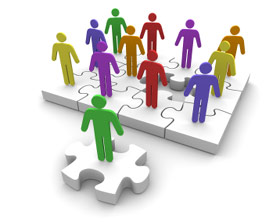 Warning Signals: To be Watched!!
Coming late and   leaving  early 
Absenteeism
Increased mistakes
Low commitment levels
Lack of involvement
Increase in Unplanned leaves
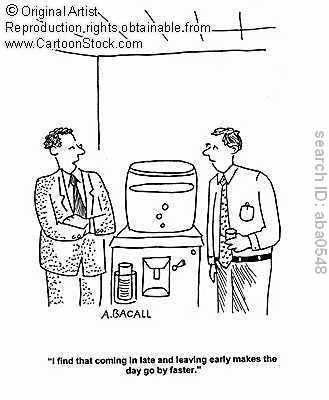 Warning Signals- To watch !!
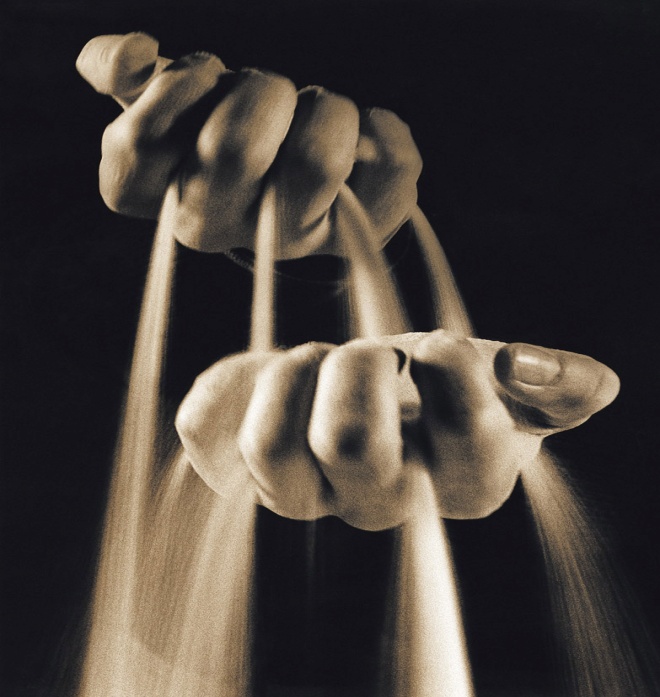 Employees do not care about problems or happenings in the organization
Tendency towards superficiality
Lack of participation
Sudden interest in long term projects.
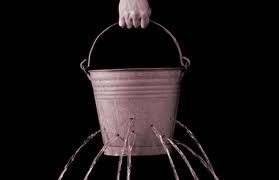 3
How to identify, if employee is preparing to resign ???
4
1. The Paper Shuffle
Using the office mail for personal business ?
Becoming focused on clerical activities that are not a normal part of the routine??
Increased use of office duplicating equipment for duplicating letters of recommendation? ?
Making copies of a resume to send to prospective employers??
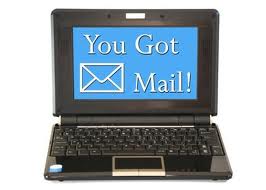 5
2. Employee Space Cadets
Employees are bored with current job duties ??
Employees spend too little or too much time on specific tasks ??
Employee's length of concentration is not as long as it used to be ??
Healthy employees start taking time off from work designated as "sick leave“ ??
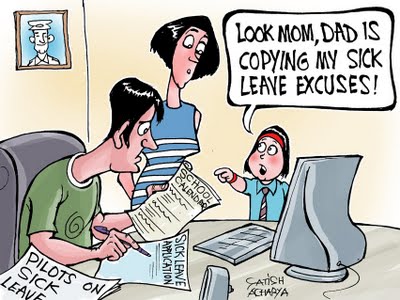 6
3. Change in Dress
Employee arrives at work in extraordinary formal dress, may be a job interview is only hours away ??
 The employee who never carried a briefcase now have one in hand ??
 Purchasing a day of vacation in the middle of the week, and not present that "best look" at the office ??
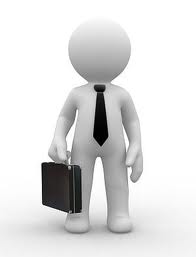 7
4. The Ringing Telephone
Increase in the number of telephone calls in and out of the work place by and for a particular employee??
 A pattern of repeating telephone numbers requesting return calls by the potential job searcher?? 
Employee's need for privacy on the telephone increases??
Long distance telephone charges begin showing up on the monthly telephone bill ??
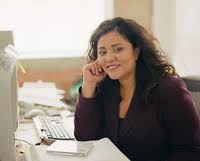 8
5. The Loner
Those who have previously been regularly functioning part of the office who suddenly start going to lunch alone and in other ways separate themselves ???
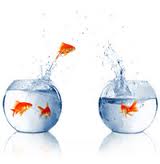 9
Recommended Action Plan Retain -  Potential  employee Separation
10
Line Manager
Plant /          Sales  Head
HR Lead
3 tier Action plan
To arrest attrition a 3 tier Action plan needs to be followed
Steps need to be taken by :
11
Action Plan -> Line Managers:
Have a continuous watch on symptoms indicated in previous slides - day to day basis;

Validate symptoms from colleagues - if necessary;

Establish a high level of CONNECT with the employees;

Begin one-on-one dialogue to understand the Concerns /Anxieties/ disconnect ;
12
Work out necessary game plan to arrest unnecessary anxieties ;

Provide direct/indirect support in case of emotional imbalances ,including seeking help from colleagues & friends ;
13
Role -Line Manager
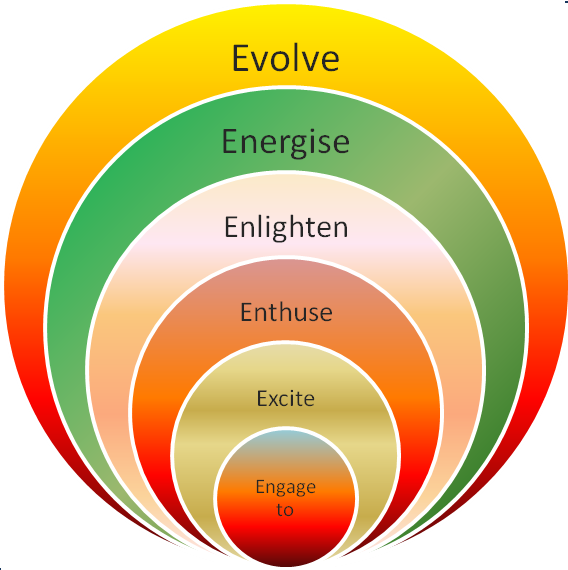 14
Action Plan - Plant/ Sales Head
Develop a format to track concerns of business’ key talent 

Set up one to one dialogue & skip level meets with individuals to arrest undue anxieties 

Include employee retention & people engagement ,as regular talking points to drive the message that employees are vital resource for the business to succeed
15
Provide help to Line manager  / Department Heads / HR Leads , in dealing with the anxieties and abnormalities 

Reinforce the belief -  24 x 7 :
   “Regular Communication & Meaningful Engagement is a lifeline for  meaningful relationship and necessary element to Great place to work …..”
16
Action Plan- HR Lead
Throw up data pertaining to prevailing attrition rate & Reasons , in monthly departmental meetings & MCMs

Focus on Exit-interviews

Share an insight about internal problems, employees’ perceptions of the organization, underlying workplace issues on monthly basis to seek necessary support .
17
18
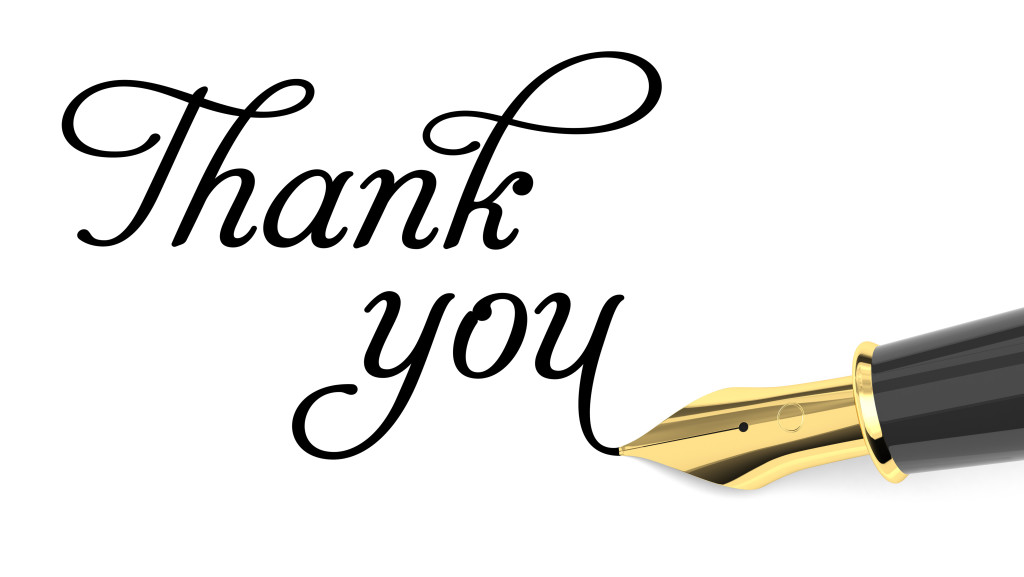 19